Datanhallinnan johtaminen tutkimusprojektissa
Post-docit ja varttuneemmat tutkijat -työryhmä

Anne Karhapää, Siiri Fuchs, Riikka Leppä, Katja Fält, Maria Söderholm, Kaisa Hakkila, Tuija Korhonen, Anna Salmi




15.4.2021
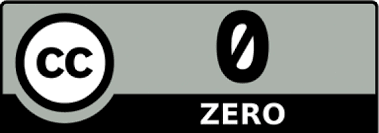 Kalvojen tarkoitus & käyttö
Miksi nämä kalvot?
Tunnistettu tarve: Tällä hetkellä post-doceille ja vastuullisille tutkijoille ei ole tarjolla koulutusta aineistonhallinnan johtamisesta ja suunnittelemisesta kokonaisuutena. 
Kouluttajan osaaminen, kokemus hankkeiden johtamisesta ja auktoriteettiasema on tärkeässä roolissa, kun koulutetaan varttuneempia tutkijoita. 
Johtamistaidot keventävät PI:n työtaakkaa ja tehostavat hyvien käytäntöjen osaamisen levittämistä tutkimusryhmissä. Näissä kalvoissa tiivistämme askelmerkit siihen, mitä post-doc-tutkijan ja projektin vastuullisen johtajan on syytä tietää aineistonhallinnasta. 
Miten käytät kalvoja?
Kalvot toimivat eri kohderyhmille (post-docit, PIt) räätälöitävänä kansallisen tason tukimateriaalina tutkijoiden motivoinnissa ja heille tarjottavassa tuessa ja neuvonnassa aineistonhallintaan liittyviin vastuisiin, rooleihin ja suunnitteluun liittyen tutkimushankkeen eri vaiheissa.
Mitä postdocien ja varttuneempien tutkijoiden pitäisi tietää aineistonhallinnasta?
Tuntee aineistonhallinnan perusteet
Osaa johtaa tutkimusta aineistonhallinnan näkökulmasta
Osallistuu oman organisaation aineistonhallintapolitiikan kehittämiseen
Aineistonhallinnan perusteet: Tutkijan osaaminen
Ymmärtää hyvän aineistonhallinnan merkityksen kaikissa tutkimuksen elinkaaren vaiheissa ja tuntee FAIR-periaatteet (löydettävyys, saavutettavuus, yhteentoimivuus ja uudelleenkäytettävyys).
Noudattaa hyviä ja vastuullisia datanhallinnan käytäntöjä kaikilla datanhallinnan osa-alueilla.
Tekee tutkimuksestaan DMP:n ja päivittää sitä tutkimussuunnitelman osana. 
Tuntee oman organisaation linjaukset ja ohjeistukset sekä palvelut.
Tunnistaa ja osaa etsiä apua: 
Keskeiset laki- sekä eettiset vaatimukset datan käsittelyssä ja ymmärtää tietosuojavaatimukset. 
Osaa hallita aineistoaan teknisesti sekä osaa tallentaa ja jakaa dataa tietoturvallisesti. 
On tietoinen avoimen tieteen perusteista ja ymmärtää oman tieteenalansa aineistojen avaamisen mahdollisuudet ja rajoitukset avoimen ja vastuullisen tieteen näkökulmasta.
Osaa ohjata ja neuvoa opiskelijaa yleisesti aineistonhallinnassa ja DMP:n kirjoittamisessa.
2. Tutkimuksen johtaminen aineistonhallinnan näkökulmasta
Hieno suunnitelma ei itsestään toteudu vaan se pitää johtaa!
Johtaa aineistonhallintaa niin että rahoittajien vaatimukset täyttyvät.
Huolehtii tutkimusaineistoihin liittyvistä sopimuksista.
Osaa määritellä datanhallinnan vaatimat resurssit (aika, raha, työkalut ja palvelut).
Osaa roolittaa datanhallinnan tehtävät tutkimusryhmässä.
Sitouttaa tutkimusryhmänsä hyvään aineistonhallintaan ja vastaa siitä, että ryhmällä on pääsy tarvittaviin työvälineisiin.
Ottaa huomioon aineistonhallinnan erityispiirteet kotimaisissa ja kansainvälisissä konsortiohankkeissa.
3. Oman organisaation aineistonhallintapolitiikan kehittäminen
Osallistuu oman organisaation data-asioiden kehittämiseen mm. kommentoimalla, tekemällä aloitteita ja nostamalla esiin kehityskohteita sekä puutteita.
Miksi aineistonhallinnan johtaminen on tärkeää
Motivointi
Tutkimuksen laatu: huippututkimuksen tekeminen edellyttää hyvää aineistonhallintaa koko datan elinkaaren ajan.
Riskinhallinnan näkökulma: vältetään mahdolliset karikot, kun PI:n johtaa aineistonhallintaa.
Rahoituksen saaminen varmistuu, kun hallitaan tutkimusdataa hyvin, mm. DMP:n tekeminen.
Hankkeen johdon hyvä aineistonhallinnan osaaminen toimii esimerkkinä muille. 
Hyvä aineistonhallinnan johtaminen vähentää PI:n työtaakkaa.
Hyvällä johtamisella tutkimusaineistoon kohdistuvat lainsäädännölliset, eettiset, rahoittajien ja oman organisaation vaatimukset pystytään huomioimaan systemaattisesti ja ennakoiden.
Systemaattinen johtaminen tekee projektityöskentelystä sujuvaa.
[Speaker Notes: Vaatimusten täyttäminen: rahoittaja, etiikka, lainsäädäntö, oman alan hyvät käytännöt, datan uudelleen käytön varmistaminen. PI vastaa näistä!
Meritoituminen; Uran ajattelu, esimerkkinä oleminen, osaamisen lisääminen koko ryhmässä,]
Miksi aineistonhallinnan johtaminen on tärkeää
Vaatimukset
PI:llä tulee olla kokonaisnäkemys lainsäädännön vaatimuksista kaikissa projektin vaiheissa.
Täytetään rahoittajien ja oman organisaation asettamat vaatimukset aineistonhallinnalle: PI:llä on tässä kokonaisvastuu.
PI:n kannattaa jakaa omaa vastuutaan muiden hankkeeseen osallistujien kanssa - varsinkin konsortio- tai muuten isoissa hankkeissa.
PI varmistaa, että kaikilla projektissa on tarvittava koulutus siitä aineistonhallinnan osiosta, josta on vastuussa.
[Speaker Notes: Vaatimusten täyttäminen: rahoittaja, etiikka, lainsäädäntö, oman alan hyvät käytännöt, datan uudelleen käytön varmistaminen. PI vastaa näistä!
Meritoituminen; Uran ajattelu, esimerkkinä oleminen, osaamisen lisääminen koko ryhmässä,]
Askelmerkit aineistonhallinnan johtamiseen
Tutkimuksen johtaja
Ylläpitää omaa datanhallinnan osaamistaan ja varmistaa, että kaikilla hankkeessa on riittävä datanhallinnan osaaminen.
Vastaa hankkeen DMP:n ylläpitämisestä. 
Roolittaa datanhallinnan vastuut eli tutkimuksessa nimetään henkilöt, joilla on vastuu tietystä/tai tietyistä datanhallinnan osa-alueista.
Johtaa yhteisiä aineistonhallinnan käytäntöjä ja datanhallinnasta sopimista.
Tuntee datanhallinnan tukipalvelut ja käyttää niitä aktiivisesti.
Organisaation tukipalvelut
Tarjoaa tukea tutkimuksen johtamiseen.
Huomioi tutkimuksen johtajat (PI:t) koulutustarjonnassa ja tarjoaa koulutusta aineistonhallinnan johtamiseen.
Tuottaa palveluita ja työkaluja aineistonhallintaan.